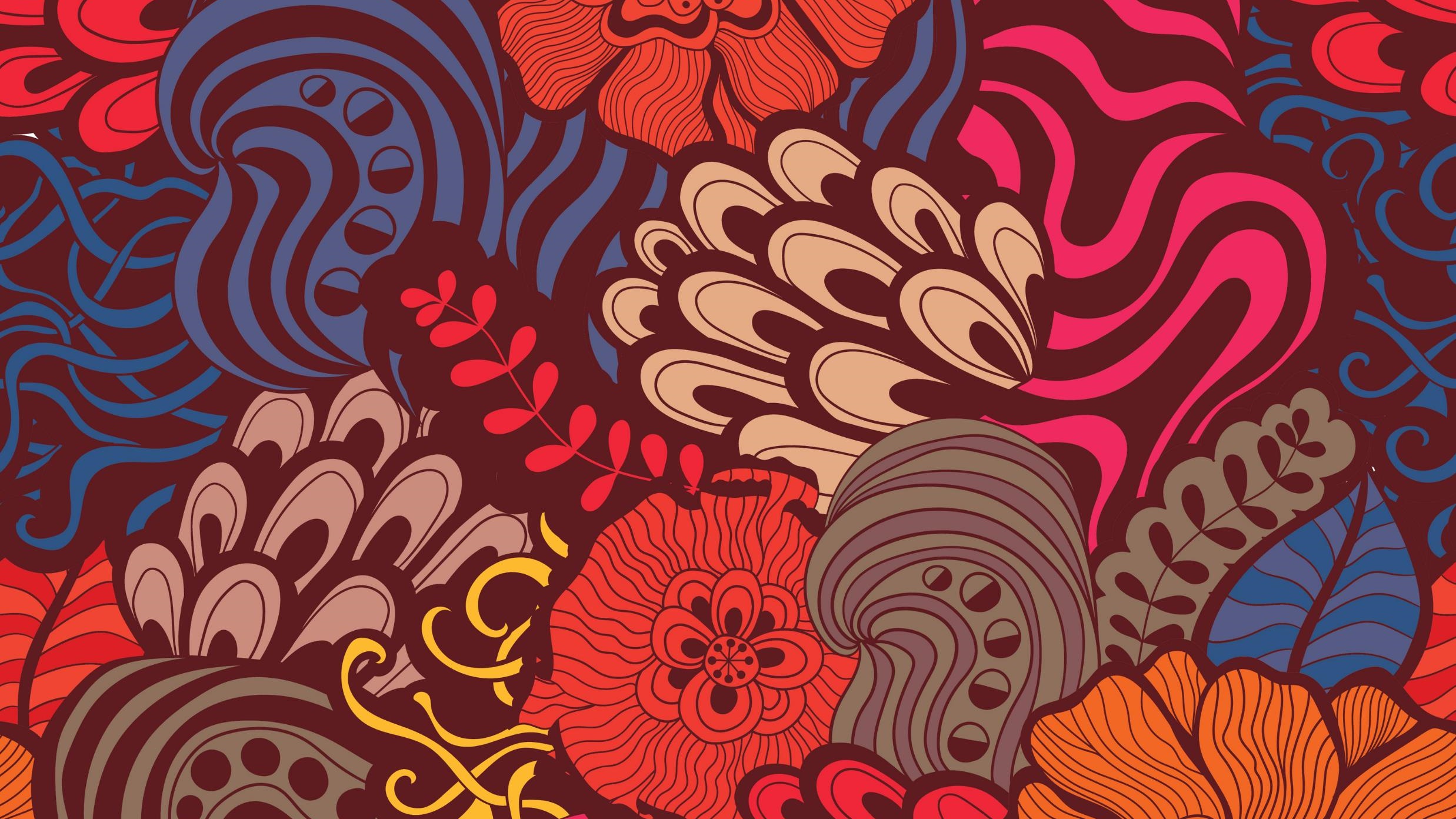 ΘΕΙΑ ΕΥΧΑΡΙΣΤΕΙΑ
ΤΙ ΕΊΝΑΙ Η ΘΕΙΑ ΕΥΧΑΡΙΣΤΕΙΑ
Ο Χριστός εξετέλεσε τη θυσία Του «εφάπαξ» (Εβρ. Ζ' 27. θ' 12.28), επομένως η θυσία αυτή δεν επαναλαμβάνεται. Όμως ο ίδιος ο Κύριος προσφέρει το σώμα Του και το αίμα Του πριν από τη μοναδική θυσία του Γολγοθά (Ματθ. κστ' 26-28. Μαρκ. ιδ' 22-24. Λουκ. κβ' 19-20) και δίνει εvτoλή στους μαθητές Του να κάνουν και αυτοί το ίδιο μέχρι τη δευτέρα Του παρουσία, δηλώνovτας πώς η «βρώσις» του σώματός Του και η «πόσις» του αίματός Του είναι απαραίτητα για τη σωτηρία (Ιω. στ' 31-50. Α' Κορ. ια' 23-29). Πώς είναι δυνατόν να τελεσθεί η θεία ευχαριστία πριν από τη σταυρική θυσία του Κυρίου; Τούτο καλύπτεται βέβαια από το μυστήριο! Όμως η θεία ευχαριστία, πού ετέλεσε ο Χριστός πριν από τη θυσία του, αποτελεί «μυστηριακή μετοχή» στη μία και μοναδική θυσία του Γολγοθά. Το ίδιο συμβαίνει και με τη θεία ευχαριστία πού τελεί η Εκκλησία: είναι μετοχή της μιας και μοναδικής θυσίας πού πρόσφερε ο Χριστός. Οι ιερείς της Εκκλησίας οικονόμοι των μυστηρίων Του είναι διάκονοι του Χριστού, (Α' Κορ. Δ), προσφέρουν αληθινή θυσία πάνω στο θυσιαστήριο της Εκκλησίας (Εβρ. ιγ' 10), πού ονομάζεται μάλιστα και «τράπεζα του Κυρίου», η οποία αντιπαραβάλλεται με το ιουδαϊκό και το ειδωλολατρικό θυσιαστήριo (Α' Κορ. ι' 16-21). Με τον τρόπο αυτό αποδεικνύεται πώς η τέλεση της θείας ευχαριστίας την οποία παρήγγειλε ο Xριστός να τελούμε πάνω στο Χριστιανικό θυσιαστήριo (Εβρ. ιγ' 10), είναι η «θυσία καθαρά», η οποία προφητεύτηκε (Μαλαχ. α' 11). Δεν είναι επανάληψη της θυσίας του Xριστoύ, αλλά μυστηριακή μετοχή στη μία και μοναδική θυσία, ώστε τα επί μέρους μέλη (Ρωμ. ιβ' 5. Έφεσ. δ' 25) να ενώνονται και να συγκροτούν το ένα σώμα (Εφεσ. δ' 4. Α' Κορ. ι' 17). Έτσι με τη θεία ευχαριστία, με τη μετοχή του ανθρώπου στη θεία Ζωή (Ιωαν. ιδ' 6. Β' Πέτρ. α' 4), εκπληρώνεται ο σκοπός της θείας οικονομίας, δηλαδή η εν Xριστώ  κοινωνία, πού είναι η σωτηρία του ανθρώπου (Ιωαν. στ' 53-54. ια' 52. ιζ' 21-23).
4/10/2022
ΠΡΟΣΦΩΡΟ
Tο ψωμί που προσφέρεται στην Θεία Ευχαριστία για να αγιαστεί και να γίνει Σώμα Χριστού ονομάζεται Ευλογία ή Προσφορά ή Πρόσφορο ή Αναφορά ή και σκέτη Λειτουργιά. Πρέπει να ζυμώνεται με επιμέλεια στο σπίτι με πίστη και ευλάβεια.
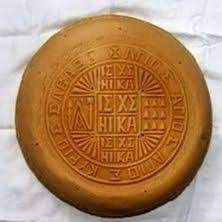 4/10/2022